БИРЖЕВОЙ ВАЛЮТНО-ДЕНЕЖНЫЙ РЫНОК: НОВЫЕ СЕГМЕНТЫ И СЕРВИСЫ КАК ДРАЙВЕРЫ РОСТА
МИШИНА В.Ю.Главный специалист Управления развития валютного рынка
Париж
Сентябрь 2018
Диверсифицированная линейка продуктов и интегрированная клиринговая платформа
Листинг
Российские акции 
Иностранные акции и депозитарные расписки
ETFs
Государственные облигации
Региональные облигации
Корпоративные облигации
Облигации, секьюритизированные ипотечными кредитами и др. активами
АКЦИИ
Индексы
Валюта
Российские акции
Иностранные акции
Товары	
Процентные ставки
ДЕРИВАТИВЫ
ОБЛИГАЦИИ
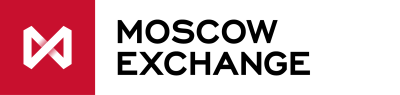 РЕПО с ЦК, вкл. РЕПО с клиринговыми сертификатами участия
РЕПО с Банком России, в т.ч. с системой управления обеспечением
Междилерское РЕПО
Кредитные и депозитные операции
Инструменты спот  (USD, EUR, CNY, GBP, HKD, CHF, TRY и валюты стран СНГ) 
Инструменты своп
Поставочные фьючерсы
ДЕНЕЖНЫЙ
РЫНОК
ВАЛЮТА
ТОВАРНЫЙ
РЫНОК
Спот торги драгоценными металлами
Торги свопами на драгоценные металлы
Рынок зерна
Рынок сахара
2
Диверсифицированная База инвесторов на рынках MOEX
Распределение объема потипам инвесторов
Объемы торгов
2013
2014
2015
2016
2017
7M’17
7M’18
2013
2017
7M’18
Рынок акций
трлн. руб.
+18%
-9%
-1%
-1%
5%
+19%
8%
10%
2%
3%
4%
10.3
9.4
9.3
9%
9.2
8.7
10%
11%
35%
32%
34%
6.3
5.3
48%
40%
48%
Срочный рынок
трлн. руб.
+23%
-27%
+53%
+26%
1%
115.3
9%
11%
-1%
93.7
15%
84.5
42%
43%
46%
61.3
48.6
42.8
42.4
38%
47%
47%
Долговой рынок
трлн. руб.
+79%
9%
+34%
+31%
10%
12%
+5%
-31%
8%
12%
11%
26.2
18%
2%
7%
7%
15.7
17%
15.3
14.6
15%
11.7
11.2
10.6
56%
54%
63%
Валютный рынок
трлн. руб.
+6%
+36%
+5%
+46%
2%
10%
3%
-3%
3%
347.7
2%
330.0
310.8
12%
13%
228.5
179.6
173.6
156.0
82%
83%
90%
Денежный рынок1
трлн. руб.
+10%
+47%
9%
+11%
7%
4%
-1%
6%
3%
1%
-9%
419.8
381.2
10%
12%
11%
261.6
260.1
234.7
194.5
177.5
78%
73%
85%
Фонды коллективныхинвестиций
Банки и брокеры
3
Источники: Данные Московской Биржи
Объемы торгов включают РЕПО с  КСУ.Распределение инвесторов – по биржевым торгам РЕПО.
Корпорации
Физические лица
Нерезиденты
Тенденции валютного рынка
Среднедневной объем торгов и доля на рынке
ВР МБ – крупнейший центр ликвидности и курсообразования российского рубля  
Среднедневной объем торгов за 8 мес. 2018 составил – 24 млрд долл.
Доля СПОТ – 24%, доля СВОП – 76%
Основные валютные пары: USD/RUB - 79%, EUR/RUB - 17%, остальные – 4% объема торгов
Доля собственных операций банков и брокеров – составляет 52%, клиентские операции – 48%
Участники торгов ВР МБ:
Структура оборота СПОТ по типам участников
Корпорации и страховые компании
351
56
42 тыс.
25
Банки
Брокеры
Число активных клиентов в июле 2018
4
Нерезиденты на биржевом валютном рынке
Динамика доли операций нерезидентов
%
Участники и клиенты из ~ 110 стран
11 600 зарегистрированных клиентов-нерезидентов
 Современные технологии клиентского доступа DMA (Direct Market Access) и SMA (Sponsored Market Access) 
Международные клиринговые члены  (ICM): 
Bank of America
ICBC Standard
SOVA
Доля операций дочерних иностранных банков на биржевом валютном рынке – 17%
Число клиентов-нерезидентов на валютном рынке Биржи
тыс.
Доля нерезидентов в операциях спот в 2018
38%
2016
2017
1H2018
5
Интеграция валютных рынков ЕАЭС и БРИКС
ИВР дает возможность развивать рынки прямых котировок национальных валют
Расширение состава участников и клиентов и формирование пулов маркет-мейкеров по национальным валютам ЕАЭС
Обеспечение доступа на ИВР для участников - небанков из стран ЕАЭС
Проработка правовых схем  прямого допуска на ИВР нерезидентов из стран, не входящих в ЕАЭС: Китая, Вьетнама, Турции  и др. 
Определение центральными (национальными) банками единых подходов к формированию и публикации официальных курсов стран ЕАЭС по отношению к валютам друг друга
Расширение финансового инструментария в национальных валютах на рынках ценных бумаг стран ЕАЭС для целей инвестирования свободных остатков
Торговые линки между биржами стран ЕАЭС
13
Банков из 5 стран имеют прямой доступ на валютный рынок Московской Биржи
В том числе:
2
Международных финансовых института
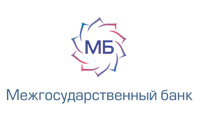 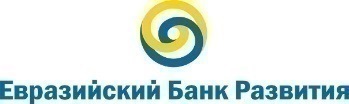 Оборот участников ИВР, млрд руб..
Клиентов из ЕАЭС и Таджикистана
2 669
4%
4%
Белоруссия
4%
Казахстан
Армения
54%
33%
Киргизия
Таджикистан
6
Прямой доступ российских корпораций на валютный и денежный рынки
Прямой доступ на ВР
Депозиты с ЦК для корпораций
Запуск 24 июля 2017
Запуск 5 апреля 2017
432
11,5
объем торгов с момента запуска
объем торгов с момента запуска
млрд руб.
трлн руб.
25
>60
корпораций
корпораций
1,4
284
средний размер сделки
ADTV
+81%
Среднедневной объем торгов, 
млрд руб.
Среднедневной объем торгов, 
млрд руб.
200,5
+49%
+67%
Депозиты с ЦК
+37%
1,8
55%
-9%
РЕПО с ЦК с КСУ
110,9
+3x
1,4
1,2
1,0
млрд руб.
млн
руб.
66,4
53%
+7x
+46%
+62%
45%
45%
23,9
47%
3,6
2,5
1,5
39%
55%
61%
3Q 2017
4Q 2017
2Q 2018
1Q 2018
2016
1Q 2017
2Q 2017
3Q 2017
4Q 2017
1Q 2018
2Q 2018
7
Источник: Московская Биржа, данные по объемам по 2кв2018 включительно
“Bondization” – программа развития рынка облигаций
Стимулирование роста количества эмитентов и выпусков облигаций
Внедрено
Новое
Облегченная процедура эмиссии
Цифровые сервисы (личный кабинет, цифровая подпись, электронный документооборот)
Совершенствование законодательства (оптимизация процесса раскрытия информации, реформа работы рейтинговых агентств)
Формализация процедуры «Знай своего клиента» (KYC)
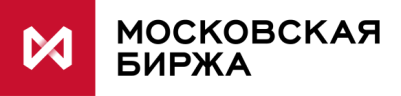 «Умные» тарифы
Пересмотр правил листинга
Новые секторы, критерий инвестиционного качества и пр.
2018E
С 2016
2018E
Информационные сервисы для эмитентов
Интернет портал для эмитентов облигаций
Руководство по выпуску облигаций
2018-2019E
С 2014
Работа с эмитентами
Семинары и конференции для эмитентов облигаций
Создание биржевого комитета Эмитентов облигаций
2018-2019E
Размещение новых видов облигационных выпусков
Структурированные облигации без защиты капитала
Бессрочные корпоративные облигации
Высокодоходные облигации
«Зеленые» облигации
Льготы по налогам
Освобождение от НДФЛ купонов по корпоративным облигациям российских эмитентов, обращающихся на бирже
Освобождение от НДФЛ дохода по корпоративным облигациям при сроке владения не менее 3 лет
8
[Speaker Notes: Gregor Cresnar
Freepik]
Развитие рынка корпоративных облигаций
Размещение корпоративных  облигаций
Активность торгов в клиентских группах
трлн.руб.
~3 раза
13,0
+7%
+98%
9,7
6,2
5,8
+6%
+1%
3,9
4,7
4,6
2,0
1,9
1,8
1,4
3,4
2,5
1,5
1,2
Факторы роста публичного рынка корпоративных облигаций:
Замещение банковского кредитования. Доля облигаций в объеме корпоративного долга выросла с 31% с 2010 г. до 39% за I пол. 2018
Ориентация на локальные заимствования, в т.ч. в валюте. Доля локальных размещений облигаций выросла с 50% в 2010-2013 гг. до 81% в 2014-2017 
Снижение ключевой ставки Банка России на 9,75 п.п. с максимума в 2015
Приход на рынок средств НПФ, полученных от ПФР 
Реинвестиции средств, полученных от выплат купонов, амортизаций и погашений
2013
2014
2015
2016
2017
6М
2017
6М
2018
Вкл. однодневные облигации
Соотношение объема корпоративных облигаций и корпоративных кредитов 

трлн.руб.
Источник: Банк России, CBonds, Московская Биржа
9
Накопления населения, средства суверенных фондов, накопления и резервы пенсионной системы
Источник: Росстат, Минфин, Банк России. Данные на конец года.
1 – Вклады (без учета валютных счетов и наличности в иностранной валюте)
2 – Предварительные данные. Данные по пенсионным накоплениям и резервам – на 30.09.2017
10
[Speaker Notes: https://www.minfin.ru/ru/perfomance/nationalwealthfund/statistics/]
Внутренний спрос на финансовые активы постепенно растет
Потенциал для роста спроса со стороны частных инвесторов  
Структура финансовых активов населения, %
Рост активов пенсионной системы
Накопленным итогом, трлн руб.
+4%
+10%
+20%
5.5
5.3
+4%
4.8
66%
1.2
1.1
1.0
4.0
3.8
0.9
0.8
2.4
2.1
1.7
1.1
1.1
1.9
1.9
1.9
2.0
2.1
2013
2014
2015
2016
9M 2017
Пенсионные накопления в ПФР
Пенсионные накопления в НПФ
Пенсионные резервы в НПФ
Новые открытые счета физических лиц
тыс. счетов
Приток средств в ПИФы с конца 2016
Приток/отток средств в ПИФы, млрд руб.
Приток/отток
Прочие брокерские счета
Накопленным итогом
ИИС
5М 2018+66.1
+95%
2017+72.9
Налоговые стимулы для Индивидуальных инвестиционных счетов (ИИС)
394
2016
+13.8
107
+23%
+94%
2015
+3.1
202
+64%
163
+36%
-46%
106
287
89
84
70
51
38
96
74
Apr-May
2011
2012
2013
2014
2015
2016
2017
1Q
2Q
3Q
1Q
4Q
3Q
4Q
2Q
1Q
1Q
3Q
4Q
2Q
2015
2016
2017
2018
Источник: EIU, World Bank, IMF, центральные банки Южной Кореи, Турции, Мексики, статистическое ведомство Китая, Allianz, SZSE Factbook, Банк России, Московская Биржа
11
Рост объема ценных бумаг в пенсионных накоплениях НПФ
Инвестиционный портфель пенсионных накоплений НПФ
трлн руб.
+117%
2,5
Депозиты и прочие активы
Облигации
15%
Акции
1,1
72%
46%
47%
13%
7%
Конец 2014
Конец 2017
12
Источник: ЦБ РФ
Рост числа индивидуальных инвестиционных счетов (ИИС) и проекты развития инвестиционного потенциала
Динамика открытых счетов ИИС
Проекты развития инвестиционного потенциала населения, корпораций и институциональных инвесторов
нарастающим итогом, тыс. счетов
Создание сайта MarketPlace направлено на привлечение частных инвесторов https://place.moex.com
MarketPlace обеспечивает онлайн-привлечение розничных клиентов на финансовые рынки, удаленное открытие банковских вкладов, продажу других финансовых продуктов
Платформа осуществляет управление каталогом финансовых продуктов, идентификацию клиентов, заключение договоров, перевод денежных средств, регистрирует сделки, обеспечивает расчеты
Защита интересов частного инвестора: страхование ИИС
Обучение: Школа Московской Биржи, конференции и семинары для розничных инвесторов
Клиенты, у которых
был открыт брокерский счет до ИИС
ИИС как первый брокерский счет
+205 тыс.
400
+106 тыс.
302
195
89
22
2015
2016
2017
7М2018
13
Источник: Московская Биржа
Рост доли ценных бумаг в денежных накоплениях населения
+6 п.п.
53%
16%
15%
Доля ценных бумаг в денежных накоплениях населения России
Доля инструментов фондового рынка в активах населения1
Доля ценных бумаг в денежных накоплениях населения, %
47%
10%
31%
29%
27%
25%
2013
2015
2017
+28%
16%
15%
+19%
13%
13%
30,9
24,1
20,3
Денежные накопления населения, трлн руб.
США
Италия
Франция
Польша
Корея
Германия
Россия
Япония
Велико-британия
Турция
2013
2015
2017
14
Источник: Московская Биржа, Росстат
1 – OECD Factbook 2015-2016
[Speaker Notes: http://www.oecd-ilibrary.org/docserver/download/3015041e.pdf?expires=1496668814&id=id&accname=guest&checksum=9AF07A5FC486719EEDB780EABD731B6B]
Заявление об ограничении ответственности
НЕ ДЛЯ ПУБЛИКАЦИИ ИЛИ РАСПРОСТРАНЕНИЯ ПОЛНОСТЬЮ ИЛИ В ЧАСТИ В США, АВСТРАЛИИ, КАНАДЕ ИЛИ ЯПОНИИ.
Настоящая презентация была подготовлена и выпущена Публичным акционерным обществом «Московская Биржа ММВБ-РТС» (далее – «Компания»). Если нет какой-либо оговорки об ином, то Компания считается источником всей информации, изложенной в настоящем документе. Данная информация предоставляется по состоянию на дату настоящего документа и может быть изменена без какого-либо уведомления. 
Настоящая презентация либо ее копии не могут быть перемещены или перевезены в Соединенные Штаты Америки или на их зависимые и иные территории или прямо или косвенно распространены в Соединенных Штатах Америки или на их зависимых и иных территориях в соответствии с Положением S Закона США о ценных бумагах 1933 г., с учетом изменений и дополнений (далее - «Закон о ценных бумагах»), за исключением случаев распространения настоящей презентации среди «квалифицированных институциональных покупателей» в значении Правила 144А  Закона о ценных бумагах. Любой случай несоблюдения данных ограничений может считаться нарушением законодательства Соединенных Штатов о ценных бумагах. Данная презентация не является офертой или продажей ценных бумаг в Соединенных Штатах. Группа Московской Биржи не зарегистрировала и не намерена регистрировать никакие ценные бумаги в Соединенных Штатах или осуществлять публичное предложение ценных бумаг в Соединенных Штатах.
Настоящая презентация не представляет собой рекламу или публичное предложение ценных бумаг в какой-либо юрисдикции. Данная презентация не предназначена для публичного распространения в какой-либо юрисдикции. Доступ к настоящему документу предназначен только для заинтересованных лиц на том основании, что: (А) если данные лица являются гражданами Соединенного Королевства либо зарегистрированы в Соединенном  Королевстве, то они попадают под действие статей 19 и 49 Приказа 2005 г., изданного на основании Закона «О финансовых услугах и рынках» 2000 г. (Финансовая реклама); или (Б) данные лица находятся за пределами Соединенного Королевства, и в соответствии с действующим законодательством имеют право на получение настоящего документа. Получатели данного документа в юрисдикциях за пределами Соединенного Королевства должны узнать и соблюдать применимые требования законодательства. 
Данный документ не является, не формирует и не должен рассматриваться в качестве предложения или же приглашения для продажи или участия в подписке, или же, как побуждение к приобретению или же к подписке на какие-либо ценные бумаги, а также этот документ или его часть или же факт его распространения не являются основанием и на них нельзя полагаться в связи с каким-либо предложением, договором, обязательством или же инвестиционным решением, связанными с ним, равно как и он не является рекомендацией относительно ценных бумаг компании. 
Изложенная в данном документе информация не являлась предметом независимой проверки. В нем также не содержится каких-либо заверений или гарантий, сформулированных или подразумеваемых и никто не должен полагаться на достоверность, точность и полноту информации или мнения, изложенного здесь. Никто из Компании или каких-либо ее дочерних обществ или аффилированных лиц или их директоров, сотрудников или работников, консультантов или их представителей не принимает какой-либо ответственности (независимо от того, возникла ли она в результате халатности или чего-то другого), прямо или косвенно связанной с использованием этого документа или иным образом возникшей из него. 
Данная презентация содержит прогнозные заявления. Все включенные в настоящую презентацию заявления, за исключением заявлений об исторических фактах, включая, но, не ограничиваясь, заявлениями, относящимися к нашему финансовому положению, бизнес-стратегии, планам менеджмента и целям по будущим операциям являются прогнозными заявлениями. Эти прогнозные заявления включают в себя известные и неизвестные риски, факторы неопределенности и иные факторы, которые могут стать причиной того, что наши нынешние показатели, достижения, свершения или же производственные показатели, будут существенно отличаться от тех, которые сформулированы или подразумеваются под этими прогнозными заявлениями. Данные прогнозные заявления основаны на многочисленных презумпциях относительно нашей нынешней и будущей бизнес-стратегии и среды, в которой мы ожидаем осуществлять свою деятельность в будущем. Важнейшими факторами, которые могут повлиять на наши нынешние показатели, достижения, свершения или же производственные показатели, которые могут существенно отличаться от тех, которые сформулированы или подразумеваются этими прогнозными заявлениями являются, помимо иных факторов, следующие:
восприятие рыночных услуг, предоставляемых Компанией и ее дочерними обществами;
волатильность (а) Российской экономики и рынка ценных бумаг и (b) секторов с высоким уровнем конкуренции, в которых Компания и ее дочерние общества осуществляют свою деятельность;
изменения в (a) отечественном и международном законодательстве и налоговом регулировании и (b) государственных программах, относящихся к финансовым рынкам и рынкам ценных бумаг;
ростом уровня конкуренции со стороны новых игроков на рынке России;
способность успевать за быстрыми изменениями в научно-технической среде, включая способность использовать расширенные функциональные возможности, которые популярны среди клиентов Компании и ее дочерних обществ;
способность сохранять преемственность процесса внедрения новых конкурентных продуктов и услуг, равно как и поддержка конкурентоспособности;
способность привлекать новых клиентов на отечественный рынок и в зарубежных юрисдикциях;
способность увеличивать предложение продукции в зарубежных юрисдикциях.
Прогнозные заявления делаются только на дату настоящей презентации, и мы точно отрицаем наличие любых обязательств по обновлению или пересмотру прогнозных заявлений в настоящей презентации в связи с изменениями наших ожиданий, или перемен в условиях или обстоятельствах, на которых основаны эти прогнозные заявления.
15